GEF Experience in Technology Transfer in Climate Change Mitigation
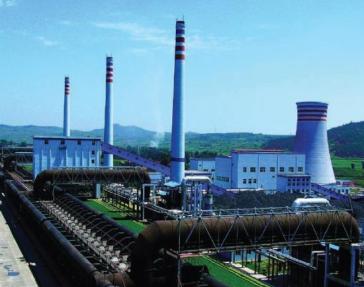 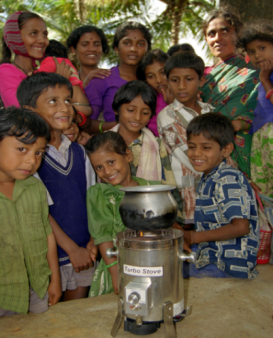 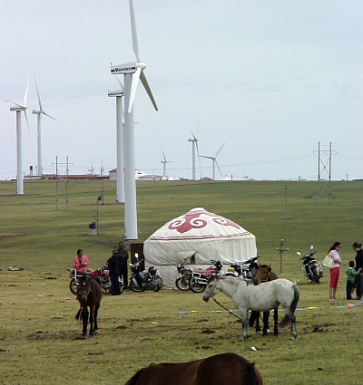 Zhihong Zhang
GEF Side Event at COP 16
December 2, 2010
Mandate of the GEF
Severs as an operating entity of the financial mechanism of the UNFCCC (and other global environmental conventions)
A partnership of 182 member countries along with the private sector and civil society
10 GEF implementing and executing agencies
MDBs: World Bank and regional development banks
UN agencies: UNDP, UNEP, FAO, IFAD, and UNIDO
Provides grant and concessional financing for projects in developing countries and economies in transition that protect the global environment while promoting sustainable development
Financing Technology Transfer to Address Climate Change
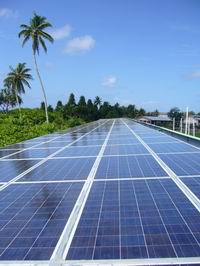 GEF invested in about $3 billion in over 150 countries since 1991
 Mitigation
Technology Needs Assessments
 National Communications to the UNFCCC
Largest multilateral public-sector technology transfer mechanism
 Financed demonstration, deployment, diffusion, and transfer of environmentally sound technologies
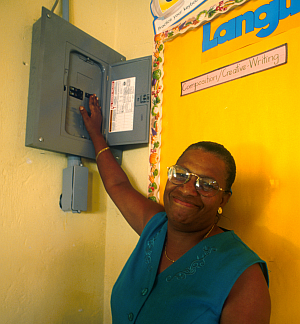 Financing Innovative Technologies and Practices
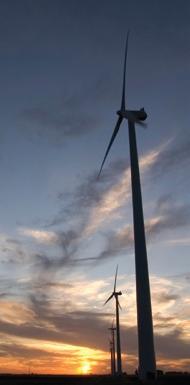 Leader in financing new, emerging low-carbon technologies
Hydrogen fuel-cell bus (FCB)
Concentrating solar power (CSP)
Pioneer in promoting market-based approaches and innovative financial instruments
Energy service companies
Partial risk guarantees
COP Mandate to GEF on Technology Transfer
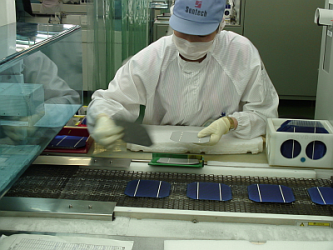 Poznan Strategic Program on Technology Transfer (COP decision 2/CP.14)
Support  for Technology Needs Assessments 
Support for Technology Transfer Pilot Projects
Dissemination of successfully demonstrated technologies and know-how
GEF-5 replenishment
$4.3 billion total (six focal areas)
$1.4 billion for climate change mitigation
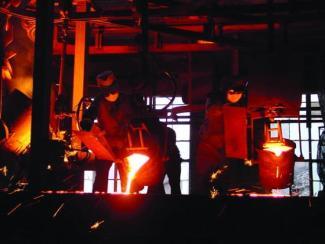 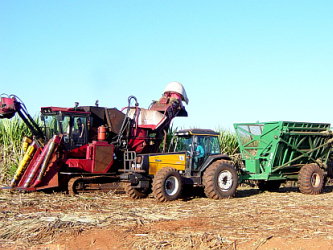 Technology Development Cycle and Innovation Chain
Strategic Objectives for GEF-5 (2010-14)
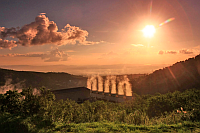 Demonstration, deployment, and transfer of innovative low-carbon technologies
Market transformation for energy efficiency in industry and the building sector
Investment in renewable energy technologies
Energy efficient, low-carbon transport and urban systems
Conservation and enhancement of carbon stocks through sustainable management of land use and forestry
Enabling activities and capacity building
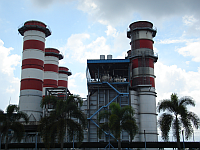 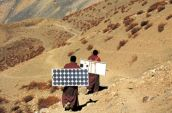 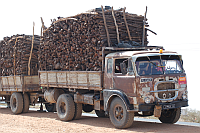 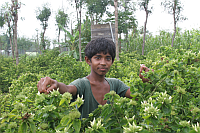 Supporting Technology Transfer in GEF-5
Contact Information
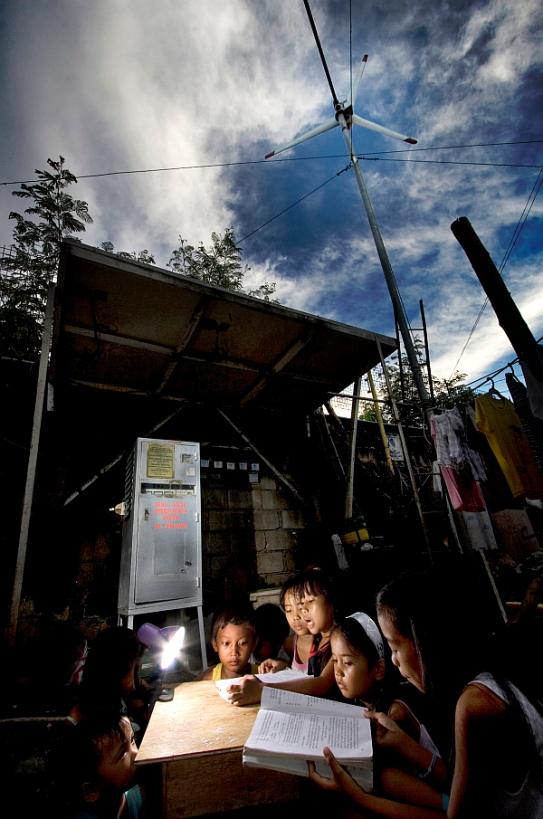 Zhihong Zhang, Ph.D.
Coordinator for Climate Change Mitigation
Email: zzhang2@thegef.org
Tel: 202-473-9852
Website: www.TheGEF.org